Живопись Серебряного века
Направления
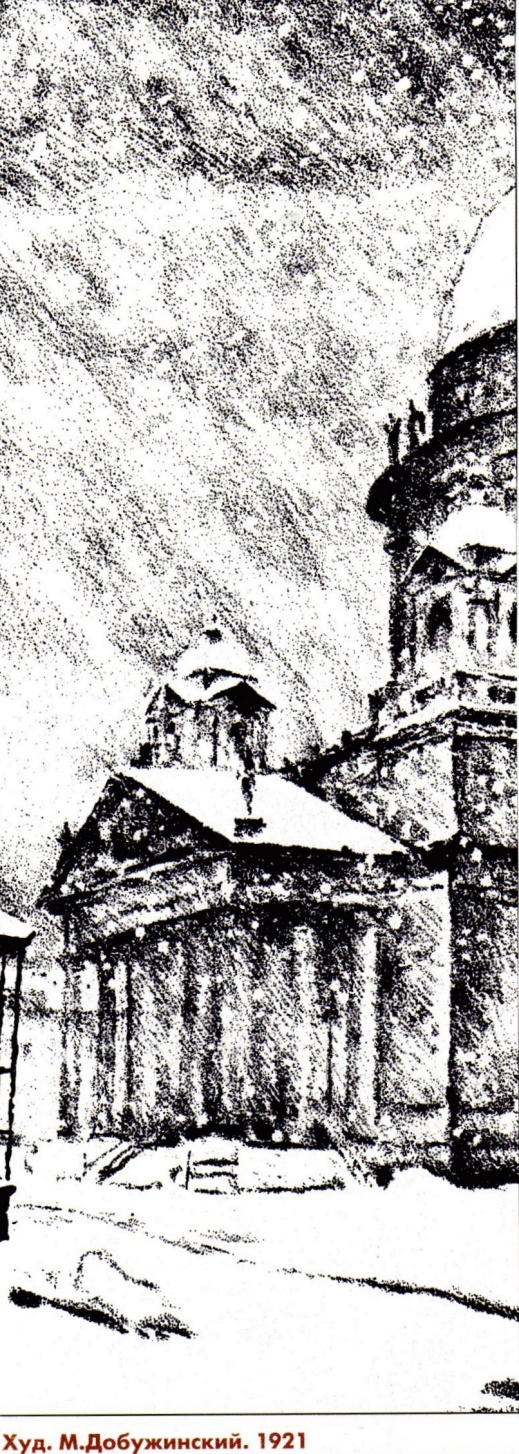 Абстракционизм
Авангардизм
Кубизм
Кубофутуризм
Модерн
Символизм
Супрематизм
Объединения
«Абрамцевский художественный кружок»

«Бубновый валет»

«Мир искусства»

«36 художников»
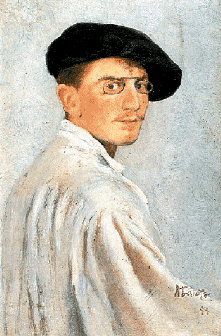 Художники
А. Бенуа
Л. Бакст
Е. Лансере
М. Врубель
В. Серов
Н. Левитан
Н. Рерих
М. Добужинский
К. Малевич
В. Кандинский
М. Шагал
В. Васнецов
К. Петров-Водкин
К. Сомов
М. Нестеров
Б. Кустодиев
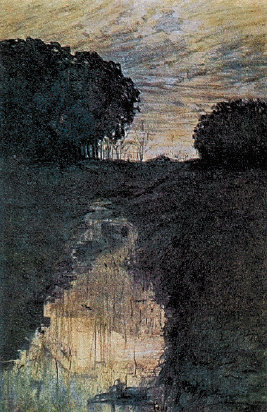 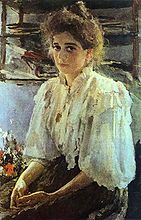 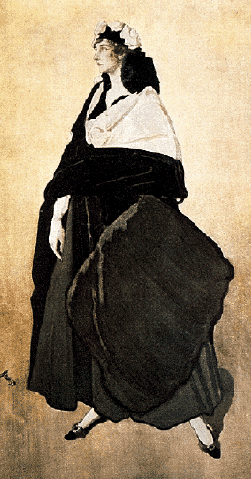 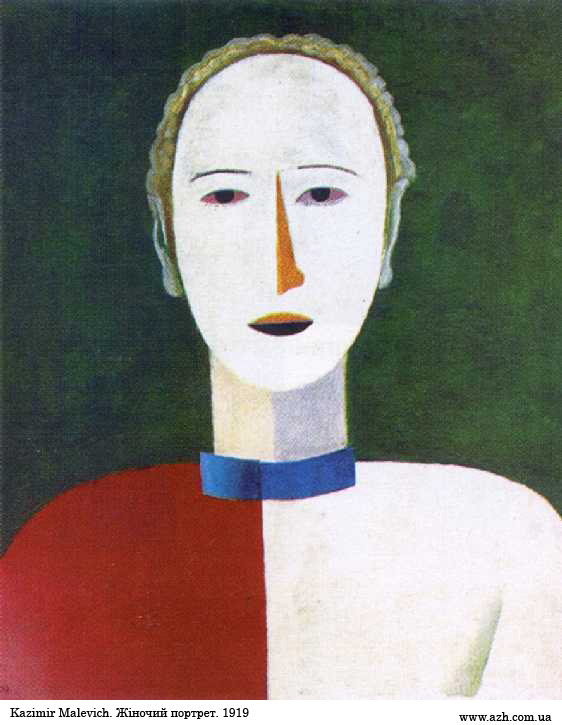